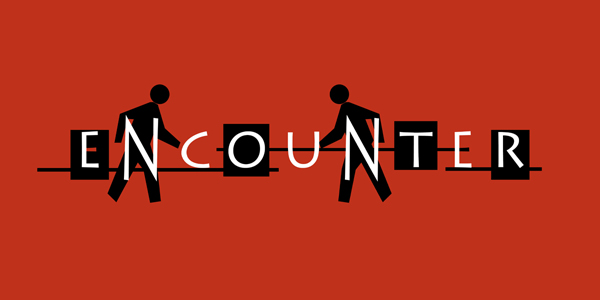 相遇之後
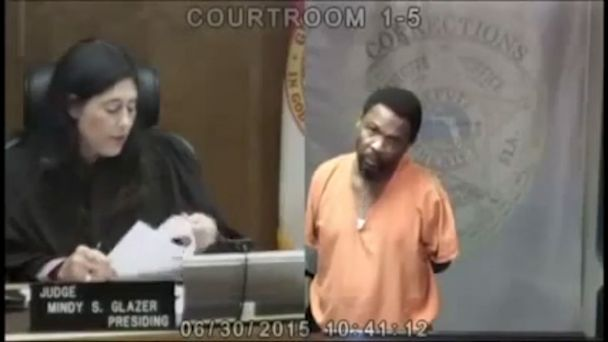 Arthur Booth
Mindy Glazer
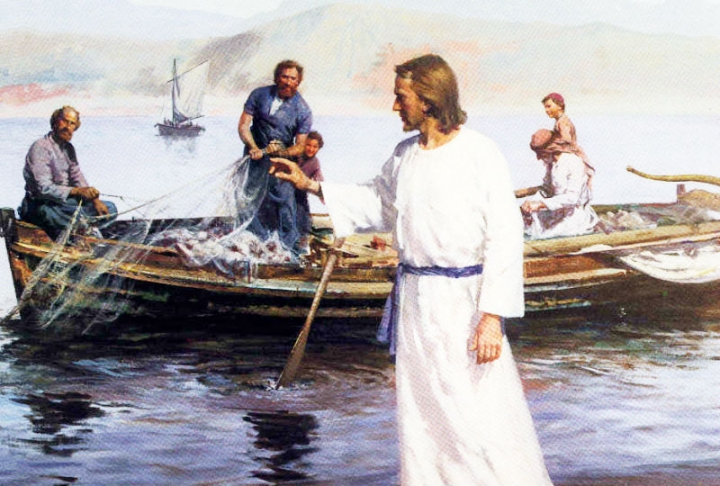 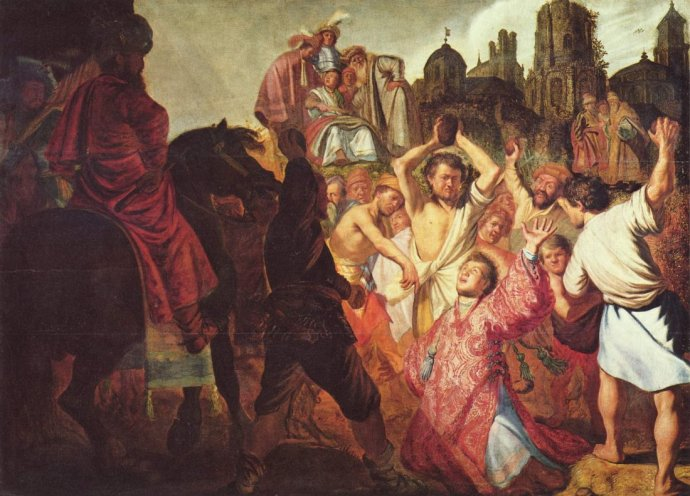 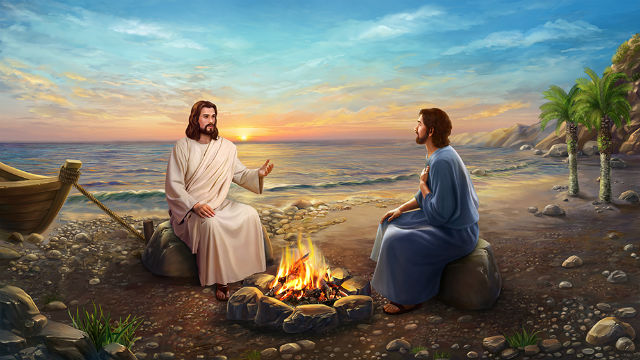 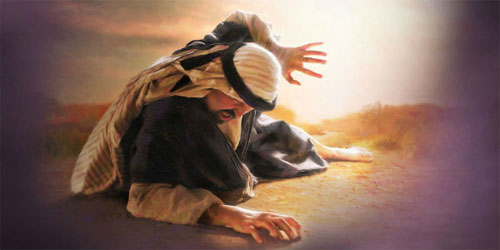 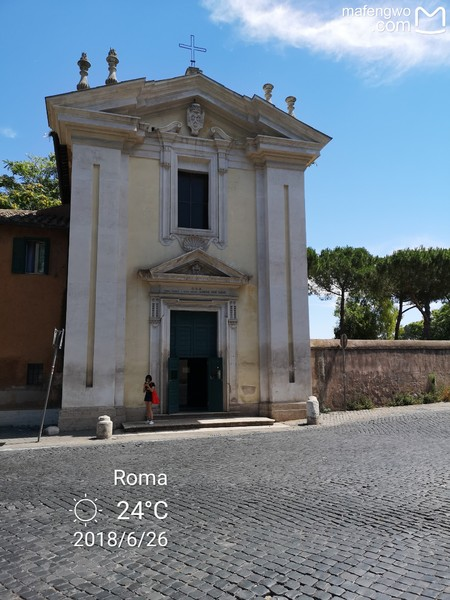 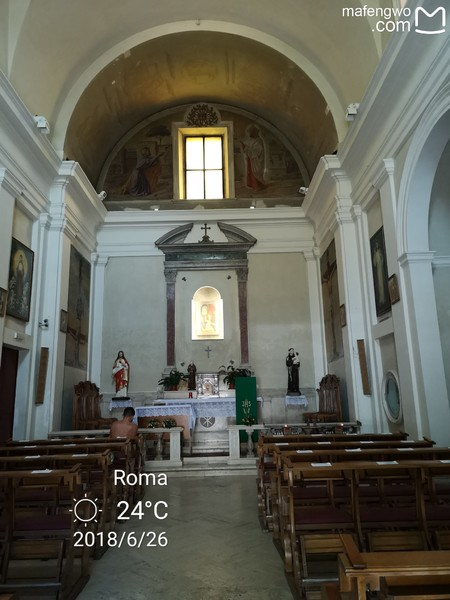 Lord, where are you going？
St Mary in Palmis
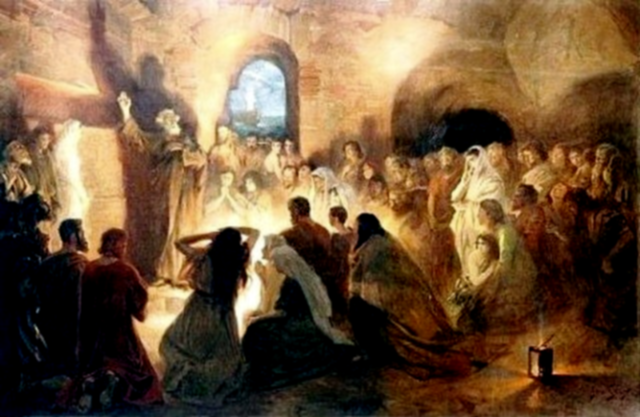 復活的主與你
相遇的故事
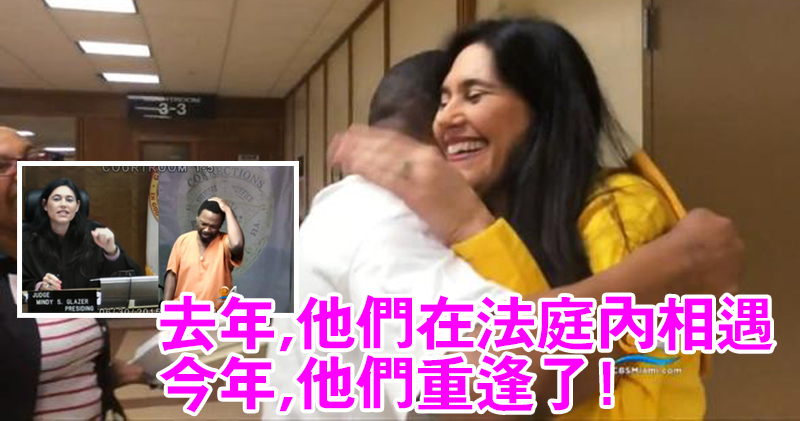 意外的相遇能帶來改變嗎？
意外的相遇能帶來改變嗎？
Judge Greets Classmate Lea ... r Recognizing Him in Cour